Penguatan Tata Kelola Badan Layanan UmumBidang Pendidikan
Ditjen Perbendaharaan
Jakarta, 9-10 September 2022
We Regulate Simpler for Better Services
Peran Strategis BLU dalam Menghadirkan Layanan Prima dan Mendukung Perekonomian Nasional
258 BLU
22 K/L
Instansi pemerintah  (kekayaan negara tidak  dipisahkan)
Diberikan fleksibilitas  agar lebih agile dalam  semangat enterprising  the government.
Tidak mengutamakan mencari keuntungan.
UU 1/2004 Perbendaharaan Negara, Ps. 68-69 
PP 23/2005 Pengelolaan Keuangan BLU
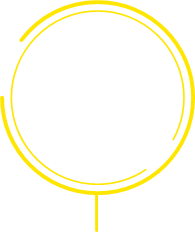 Public  Service  Reform
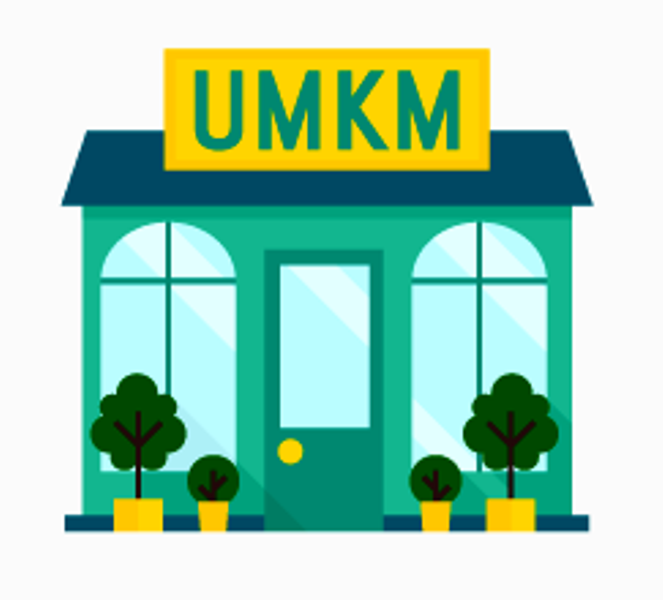 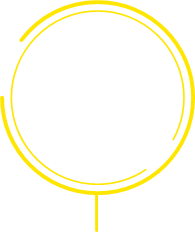 Agent of  Development
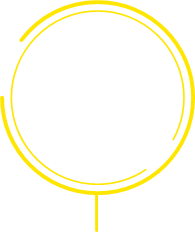 Kontributor
Perekonomian
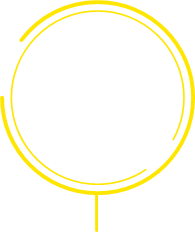 Revenue  Contributor
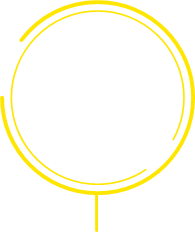 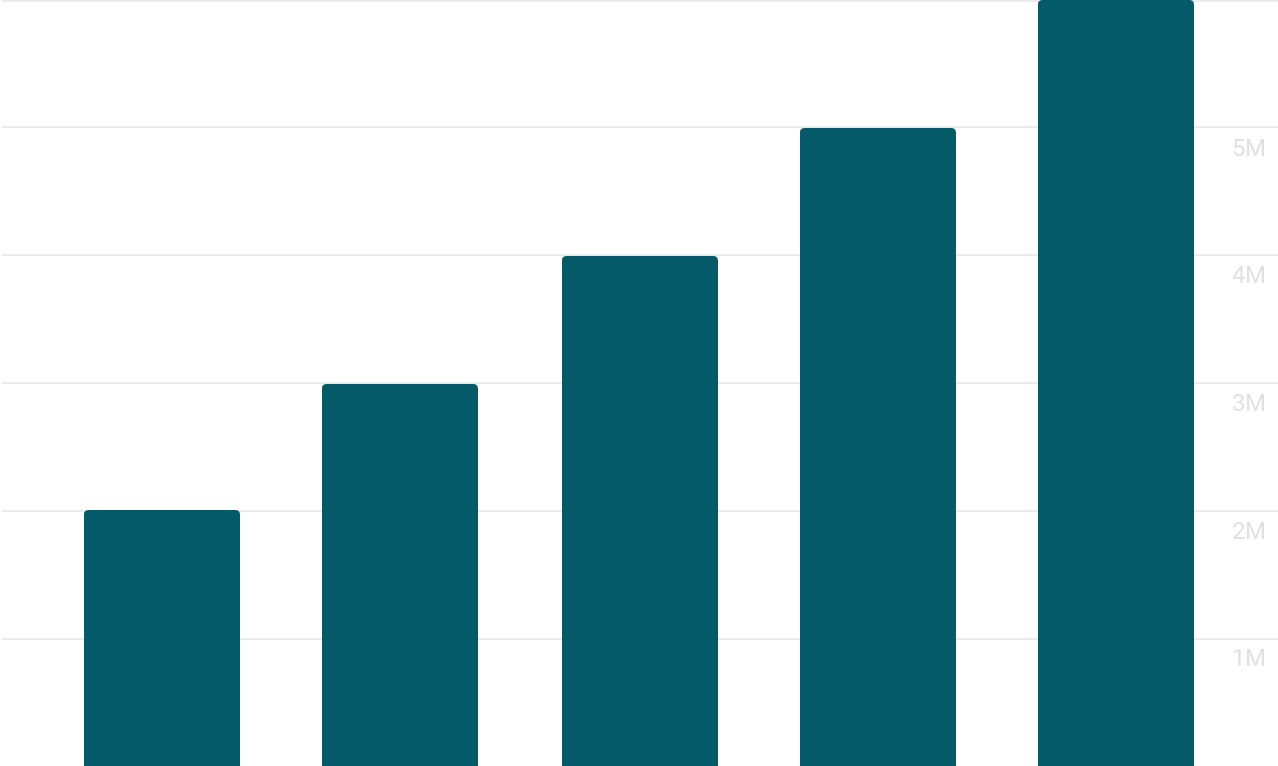 Mendukung  Rencana Kerja  Pemerintah dan  Prioritas Nasional
Membangun instansi  Pemerintah yang  modern dengan  prinsip customer and  outcome oriented  yang kuat
Kontribusi  terhadap PDB dan  PNBP Nasional
Pemenuhan Kebutuhan Dasar  melalui layanan di bidang:
Kesehatan (106 BLU),
Pendidikan (112 BLU),
Pengelolaan Dana (9 BLU),
Pengelolaan Kawasan (7 BLU),
Penyedia barang/jasa lainnya
(24 BLU)
Meningkatkan kesejahteraan umum melalui penyediaan layanan kesehatan yang berkualitas.
Mencerdaskan kehidupan bangsa melalui program pendidikan akademik maupun profesional.
Mendukung pemberdayaan dan pertumbuhan UMKM
Pemerataan dan pemenuhan kebutuhan masyarakat akan penelitian, telekomunikasi, dan bidang lainnya.
Meningkatkan kontribusi terhadap PDB maupun PNBP Nasional.*)
.*) Kontribusi PNBP BLU tahun 2021 terhadap PNBP Nasional 27,88% (126.02T dari 452T).
Peran dan Manfaat BLU Pendidikan Bagi Indonesia
“BLU Pendidikan tidak hanya sekedar mencatat kinerja keuangannya, namun betul-betul memfokuskan pada pelayanan Pendidikan yang bisa memberikan kesempatan kepada anak didik menjadi generasi yang mampu bekerja secara produktif, memiliki karakter, dan mampu terus berinovasi”

Menteri Keuangan pada Rapat Koordinasi BLU, 30 Maret 2022
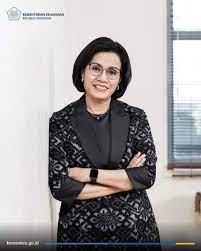 Dengan fleksibilitas yang ada, diharapkan mempercepat peningkatan kualitas layanan Pendidikan yang akan memberi manfaat bagi Indonesia, seperti :

Peningkatan Kualitas Sumber Daya Manusia
Peningkatan Jumlah Pekerja Kompeten
Mendorong Pertumbuhan Ekonomi Nasional
Pemerataan Tingkat Literasi Nasional
Mendukung Indonesia dalam Persaingan Global
University 4.0
Education 4.0 merupakan personalization dari proses pembelajaran, -> pelajar memiliki fleksibilitas untuk mendesiugn learning path masing-masing.
Dibutuhkan transformasi Pendidikan yang memungkinkan pembelajaran fleksibel, dinamis, dan adaptif
Perlu dukungan penggunaan dan perkembangan teknologi baru dalam proses pembelajaran
Masa depan dari revolusi Pendidikan bergerak menuju pembelajaran yang berpusat pada pelajar dan industri
Kaledoskop Pengembangan dan Penguatan Kelembagaan BLU
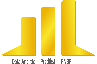 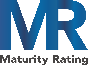 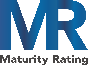 -
Penyempurnaan aturan terkait RBA (PMK 92)
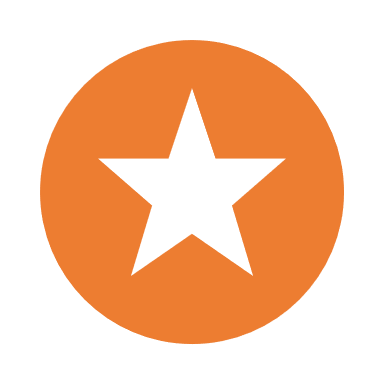 Terbit PP No.23 tentang PKBLU
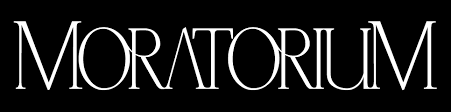 Pedoman remunerasi (PMK 10)
PMK BLU Simpel
PMK 129/2020
Implementasi Penuh Maturity Rating
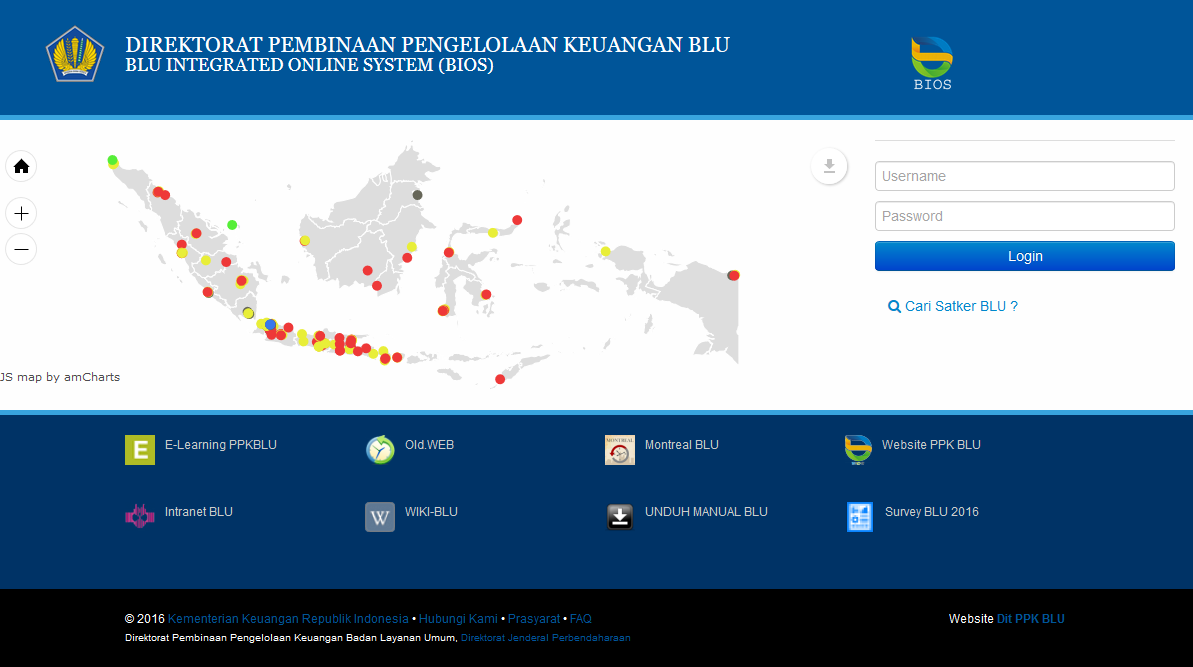 Dewas (PMK 175)
Persyaratan tata kelola BLU (PMK 119)
Manajemen:
Penerapan KPI dengan kontrak kinerja
Penyempurnaan aturan Dewas (PMK 95)
Fleksibilitas BLU:
Pedoman tarif (PMK 100)
Pengelolaan aset (PMK 136)
Akuntabilitas dan Pengawasan:
Sistem akuntansi (PMK 220)
Piloting BLU Maturity Rating
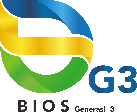 Modernisasi BLU dengan BIOS 1.2
BIOS G.3
Akuntabilitas dengan sistem akuntansi (PMK 76)
Data Analytic Efisiensi BLU Rumpun Kesehtan
Sinergi Kebijakan BLU Pusat dan Daerah
BLU sebagai fiscal tools:
Penarikan & pengembalian dana (PMK 98)
Fleksibilitas BLU:
Remunerasi dikaitkan dengan KPI (PMK 176)
Akuntabilitas dan Pengawasan:
Penyempurnaan akuntansi (PMK 42)
SPI (PMK 200)
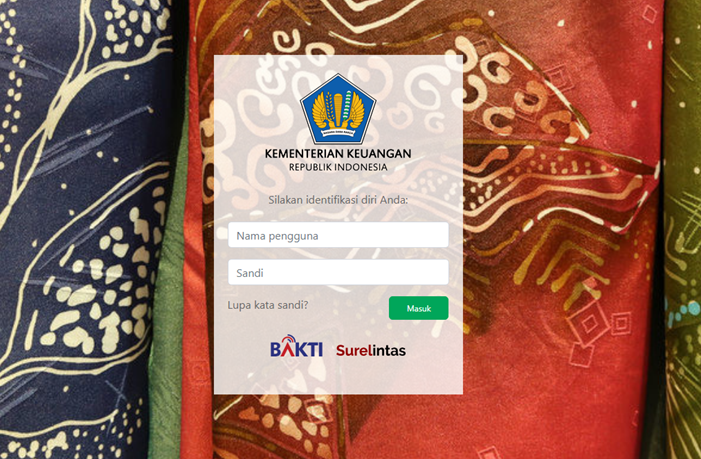 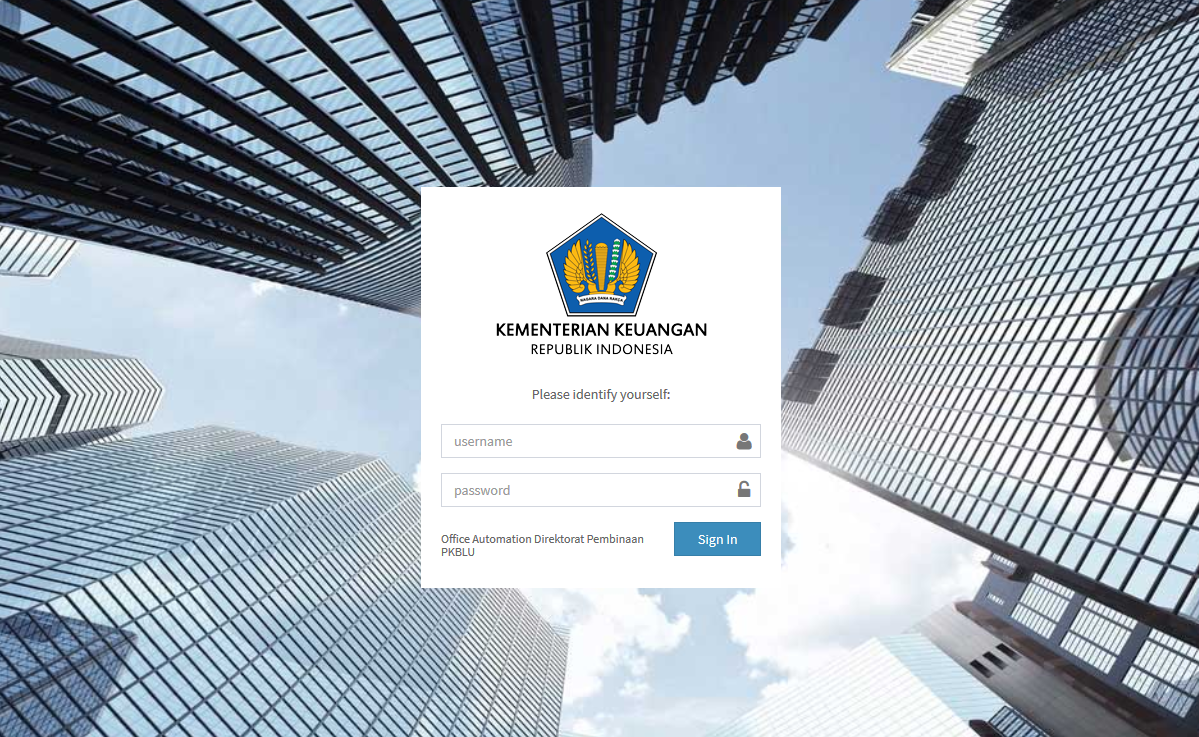 Perencanaan dan pelaksanaan anggaran BLU - RBA (PMK 44)
Integrasi BIOS dan OA
Modernisasi layanan perkantoran Dit.PPKBLU dengan OA
Fleksibilitas BLU: Pengelolaan kas & investasi (PMK 82)
Profil dan Perkembangan BLU Pendidikan
SALDO AWAL KAS 5 BLU RUMPUN PENDIDIKAN TERBESAR
Saldo awal kas BLU per 1 Januari 2022 sebesar Rp10.549,34 M
Highlight Kinerja BLU Pendidikan
Target Kontrak Kinerja BLU Pendidikan 2022
Kinerja Keuangan BLU Pendidikan Tahun 2021
Peningkatan Pengabdian pada Masyarakat
BLU Pendidikan mempunyai fleksibilitas dalam melakukan kerjasama yang menghasilkan PNBP (dengan swasta, BUMN, Pemda dll). Kerjasama tersebut dalam pendidikan dan pelatihan, optimalisasi aset, dan optimalisasi idle cash. BLU Pendidikan juga mengoptimalkan surplus operasional untuk pengembangan layanan.
Peningkatan Aksesibilitas Pendidikan Tinggi melalui beasiswa MBR
Peningkatan Kualitas Dosen dan Mahasiswa
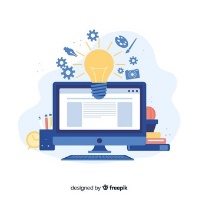 Rp16,530 T Total PNBP BLU Pendidikan
Rp14,372 T Pendapatan dari layanan pendidikan
Rp1,8 T Pendapatan dari opt.aset & layanan pendukung
Rp357,077 M Pendapatan dari optimalisasi idle cash
Rp10,549 T Saldo BLU Pendidikan
Rp3,894 T Saldo Pendidikan yang digunakan untuk peningkatan layanan
KPI pada BLU pendidikan mengawal RPJMN bidang pendidikan
Peningkatan kualitas kelembagaan melalui target akreditasi prodi dan institusi
Produktivitas dan Kualitas Penelitian
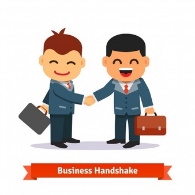 “We Regulate Simpler for Better Services”
Tujuan
Kinerja Layanan BLU Pendidikan Tahun 2021
BLU Pendidikan mempunyai kontrak kinerja yang mendukung RPJMN Pemerintah dalam pendidikan untuk meningkatkan competitiveness & daya saing melalui dosen dan penelitian, link & match lulusan dengan industri dan aksesibilitas pendidikan tinggi oleh semua lapisan masyarakat melalui program beasiswa dan potongan tarif.
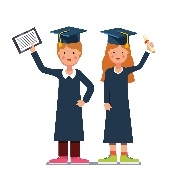 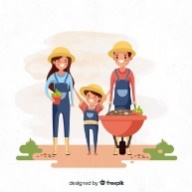 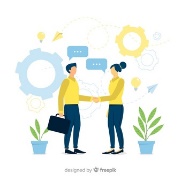 45.973 dosen dan instruktur
1.898.544 mahasiswa
147.622 peserta diklat
87.996 mahasiswa bidik misi dan beasiswa MBR
739 Kegiatan Pengabdian Masyarakat
21.901 penelitian
4.031 HAKI
103 inovasi
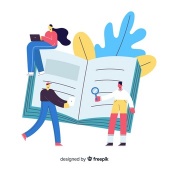 [Speaker Notes: Kebijakan saldi awal kas BLU kenapa masuk isu di BLU PTN ya? Mungkin penjelasan agak berbeda terkait penarikan saldo PNBP dan pengelolaan dana abadi di masing2 PTN]
Pembinaan BLU
Outcome BLU sangat tergantung dari kebijakan Menteri Keuangan selaku BUN dan Menteri Teknis.
Menteri Teknis menjadi regulator dari sisi teknis, standar, dan mutu layanan.
Menteri Keuangan menjadi regulator atas kebijakan keuangan dan tata kelola BLU sebagai entitas bisnis.
(Pembinaan secara utuh hulu-hilir)
Utang
Kas
Tata kelola kelembagaan
Investasi
Pendapatan
Belanja
Aset
Menteri Keuangan
Regulator & Supervisor Keuangan:
Keuangan
Tata Kelola
Tarif & Remunerasi
?
?
Peningkatan Layanan:
Layanan meningkat –  tarif terjaga
Kepuasan masyarakat  meningkat
Efisiensi Belanja
Produktivitas
Optimalisasi Pendapatan
APBN
BLU
Outcome
Belanja
one size 
fits all
one size 
fits all
Regulator & Supervisor Teknis
Teknis Layanan
Standar Layanan
Mutu Layanan
Menteri Teknis
BUMN
Sarana & Prasarana
Penelitian & Pengembangan
Teknologi Informasi & Komunikasi
Tata Kelola 
(probis, wasdal)
Operasional Layanan
7
Kebijakan yang dibuat tidak hanya mengatur kebijakan umum saja namun juga mengatur tata kelola BLU yang disesuaikan dengan nature/karakteristik BLU.
Regulasi BLU
Regulasi Lain
UU 1/2004
(Perbendaharaan Negara)
PMK 129/2020
(Pedoman Pengelolaan BLU)
PP 23/2012
(Pengelolaan Keuangan BLU)
PP 63/2019 – PMK 53/2020 Investasi Pemerintah
BLU Pengelola Dana
OIP pada BLU Pengelola Dana yang melaksanakan investasi jangka panjang. (Ps. 92)
BLU dapat sebagai investor bagi BLU yang tidak memenuhi persyaratan OIP. (Ps. 88)
3 Goals
Peningkatan akuntabilitas.
Penerapan SAP (dari semula SAP dan SAK).
Penganggaran basis kinerja.
Pemimpin BLU mengatur mekanisme pengadaan barang/jasa.
Penguatan tata kelola.
Pembentukan unit usaha.
Manajemen risiko bagi BLU pengelola dana.
Penguatan peran Dewas.
Penguatan SPI.
Mendukung stabilisasi ekonomi & fiskal.

Pemberian pinjaman antar BLU.
Transfer kas BLU.
Penarikan dana BLU untuk buffer kas Pemerintah.
Tata kelola investasi jangka pendek dan panjang.
Optimalisasi kas dan aset.
PMK 56/2020 : Pengelolaan Aset BP Batam
PMK 140/2014 :Pengelolaan Aset Sabang
BLU Pengelola Kawasan
PMK 144/2020 : Pengelolaan Aset LMAN
BLU Pengelola Aset
PERDIRJEN 58/PB/2008 : Pengembalian Sisa PNBP BLU PTN
BLU Pendidikan
BLU Baru PTN berhak menarik Sisa PNBP (tahun sebelumnya) yang belum ditarik, karena perbedaan tahun akademik dengan tahun anggaran.
Kebijakan Khusus
Kebijakan Umum
Penetapan tarif layanan BLU :
Menteri Keuangan - (Tarif layanan utama)
Bedasarkan per-UU-an : Tarif UKT BLU PTN/PTKIN oleh Mendikbud/Menag, 
 Tarif RS untuk pasien BPJS oleh Menkes, 
Didelegasikan ke Pemimpin BLU -(Tarif layanan penunjang & kerja sama)

BLU likuiditas tinggi membantu BLU yg mengalami kesulitan likuiditas:
Transfer kas BLU
Pinjam-meminjam antar BLU

BLU likuiditas tinggi, kasnya dioptimalkan a.l. untuk
Buffer kas Pemerintah (9,08 T dari TA 2015)

Relaksasi jangka waktu KSO/KSM
KSO/KSM lebih dari 30 tahun, dengan persetujuan Menkeu
5. Pengadaan Aset melalui Fasilitator
Penetapan BLU memenuhi syarat subtantif, teknis, & administratif.
Penetapan tarif mempertimbangkan aspek daya beli masyarakat, kontinutas & pengembangan layanan, kompetisi yang sehat, dan keadilan & kepatutan.
Perencanaan-penganggaran dengan RSB 5 tahun dan RBA tahunan.  
Optimalisasi pengelolaan kas.
Pengelolaan aset melalui KSO& KSM.
Tata kelola utang-piutang.
Akuntansi dan pelaporan keuangan.
Ada amanat untuk membuat juknis sesuai karateristik BLU.
8
Program Prioritas 2022
Kompleksitas BLU perlu ditangani dengan sistem yang terinterasi dan tools untuk menilai kematangan BLU.
1
2
BLU Integrated Online System (BIOS)
Maturity Rating BLU
Latar Belakang:
Semula penilaian kinerja hanya mengukur kinerja keuangan & layanan (berbasis hasil)
Maturity Rating : pengukuran kematangan manajemen dalam mengelola BLU berbasis hasil & proses sesuai karakteristik BLU.








Goals : mengetahui area improvement BLU untuk dapat dilakukan perbaikan dan
                 pembinaan secara tepat (pembinaan tidak one fits for all)
Progress : TA 2020 : 7 BLU (hasil: 3 BLU level 3 & 4 BLU level 2)
	TA 2021: 47 BLU (proses self assesment & reviu hasil serta penyempurnaan
	               tools bersama konsultan yg dibiayai dari dana Word Bank)
	TA 2022 (full implementation)
BIOS merupakan sistem informasi BLU berbasis IT dalam digitalisasi proses bisnis yang terintegrasi, real time, akurat, dan paperless. 









Seiring dengan perkembangan dan penyempurnaan proses bisnis BLU, perlu dilakukan update modul.

Challenges:
Akurasi aktifitas layanan BLU belum terintegrasi optimal dalam BIOS
Parisipasi updating data oleh BLU masih kurang.
Strategi : 1. kewajiban update data masuk dalam KPI Pemimpin BLU 
	         2. Bridging sistem BLU dengan BIOS
E-Profile
Profil BLU
Data Layanan
Data Keuangan
Data Aset
Data SDM
Repository
E-Activity
Penetapan BLU
RBA
Tarif
Remunerasi
Kontrak Kinerja
Investasi
E-Reporting
Lap Pembinaan
Lap Dewas
Lap. Keuangan
Lap. Tata Kelola
E-Monitoring & Evaluation
Maturity Rating
Data analytical
Saldo Rekening
Basis Proses
Aspek Kapabilitas Internal
Aspek Tata Kelola dan Kepemimpinan
Basis Hasil
Aspek Keuangan
Aspek Pelayanan
Aspek Inovasi
Aspek Lingkungan
On progress
Selesai
Selesai 
(perlu penyesuaian)
Belum mulai
Level 5 
Optimizing
Level 1 
Initial or ad-hoc
Level 2  
Managed
Level 3
Defined
Level 4
Predictable
Hasil pengukuran berdasarkan Level 1-5.
9
PENGEMBANGAN BLU MATURITY RATING (KOMPARASI PENILAIAN KINERJA BLU SAAT INI DENGAN MODEL MATURITY RATING)
BLU Maturity Rating merupakan salah satu milestones pada rencana transformasi BLU, dengan tahapan pengembangan sebagai berikut:
Penilaian Kinerja BLU 
berdasarkan PERDIRJEN
Transformasi Penilaian Kinerja BLU berdasarkan Model Maturity Rating
Value Delivery Transformasi Penilaian Kinerja BLU berbasis Maturitas
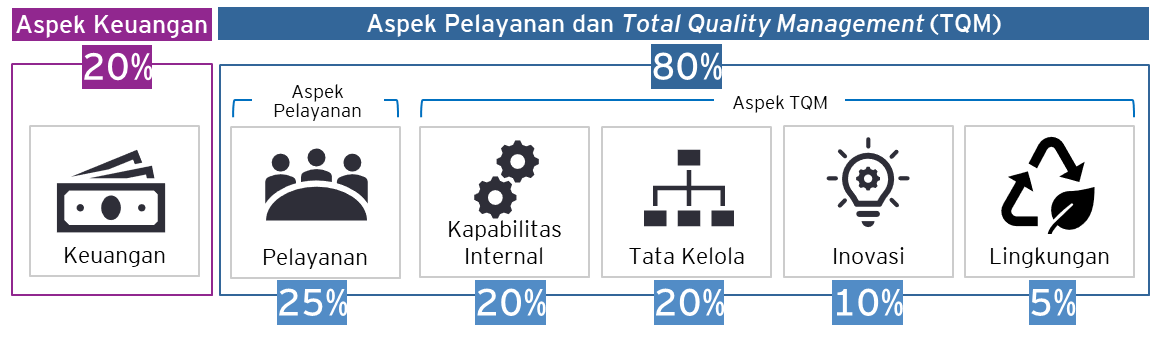 Aspek Keuangan
Level 5 
Optimizing
Level 1 
Initial or ad-hoc
Level 4
Predictable
Level 3
Defined
Aspek Pelayanan
Level 2  
Managed
Mendorong kinerja BLU untuk meningkatkan kualitas layanan
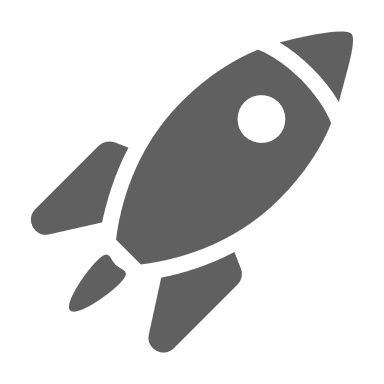 Bobot
30%
Bobot
70%
+
Menciptakan standar penilaian maturitas yang bersifat komprehensif dan end-to-end
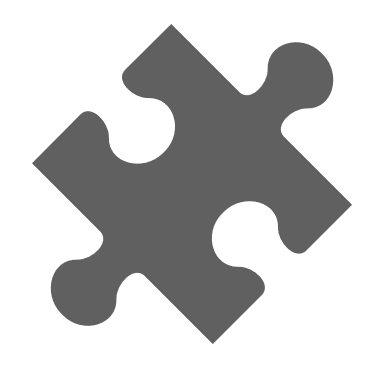 Pengukuran kinerja berdasarkan rasio dan kepatuhan pengelolaan keuangan
Pengukuran kinerja layanan berdasarkan indikator spesifik per sub rumpun
Aspek Keuangan
Mengukur tingkat kesehatan keuangan BLU beserta tren perkembangan keuangan BLU dalam jangka waktu 3 tahunan yang mencakup indikator likuiditas, efisiensi, efektivitas dan tingkat kemandirian BLU.
Mempermudah PPK BLU dalam mengidentifikasi improvement area BLU secara spesifik
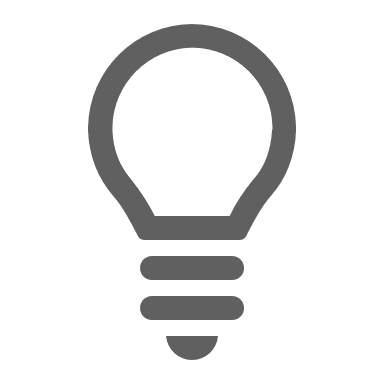 Aspek Pelayanan dan Total Quality Management (TQM)
Skor/rating akhir keseluruhan yang diperoleh BLU
Mengukur kemampuan BLU dalam melaksanakan manajemen kualitas organisasi secara end-to-end dengan dua pendekatan, yaitu result based dan process based.
Rating
Peringkat A
Skor akhir dalam bentuk rating maturitas yang diperoleh BLU
Total Skor Akhir
100%
Menciptakan metode yang bersifat universal namun tetap mempertimbangkan nature of business BLU
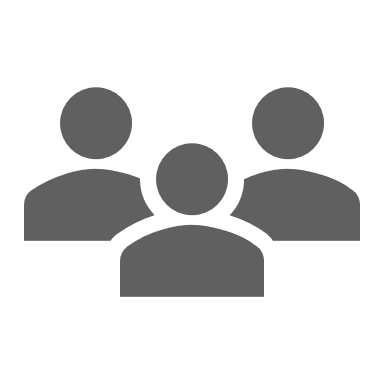 Peringkat B
Peringkat C
Pengelolaan Kas BLU
Pengelolaan kas BLU didukung 3 pilar best practices: penerapan TSA, perencanan kas dan strategi optimalisasi surplus kas pada instrumen yang aman dan likuid.
Perencanaan penerimaan: mencakup penerimaan dari PNBP. RM, pengelolaan asset, penerimaan pinjaman, penerimaan piutang dan lain-lain
Perencanaan pengeluaran: mencakup seluruh belanja/pengeluaran, pelunasan kewajiban/pinjaman dan lain-lain
Saldo kas minimal : kebutuhan kas untuk belanja operasional harian dalam satu bulan
Buffer cash : kebutuhan kas untuk belanja operasional yang tidak dapat diperkirakan
Short term investment  deposto/DOC
Long term investment  OIP
Kelebihan kas/Cash surplus
Rekening operasional
Saldo Kas Mininal (SKM) +
Buffer cash
Ditutup dari investasi/pinjaman
Short term mismatch  Pencairan DOC/
Pinjaman jangka pendek
Long term mismatch  Pencairan Deposito
Short term
mismatch
kekurangan kas/Cash missmatch
Long term
mismatch
Portofolio Saldo Awal Kas BLU
Facts & Figures:
Total saldo awal kas BLU Pendidikan Rp10,54 T
Penggunaan saldo awal kas BLU Pendidikan a.l. untuk pembangunan sarpras & fasilitas kampus, renovasi dan rehabilitasi gedung kampus, pengadaan kendaraan dinas, peralatan pengajaran dan multimedia, genset, AC.
Facts & Figures:
Total Saldo Awal Kas BLU 2021 Rp81,99 T
Kas pada BLU 2021 Rp61,38 T
Investasi Jangka Pendek BLU 2021 Rp20,62 T
Penggunaan Saldo Awal Kas BLU
K o n d i s i
N o r m a
P e r a n
Belanja Operasional Layanan
Satker BLU
Filter belanja operasional dan non operasional
Mengajukan permohonan ke KL Pembina teknis dalam hal kategori belanja non operasional
Saldo Awal Kas BLU akan digunakan sebagai sumber pendanaan Belanja BLU dalam DIPA BLU
Pengajuan revisi DIPA BLU ke Kanwil DJPb tanpa perlu persetujuan MK cq. DJPb
Belanja Operasional Non Layanan
KL Pembina Teknis
Mereview permohonan belanja non operasional
Mengajukan ke MK cq. DJPb
Pengajuan revisi DIPA BLU ke Kanwil DJPb disertai persetujuan MK cq. DJPb
Penguatan Three lines of Defense BLU
Penguatan dalam PMK 129/2020
Kewajiban rapat Menteri dengan Dewas min 1x setahun membahas arah strategis BLU (Ps. 202) 
Penguatan Peran Dewas (Rapat Dewas, KPI Dewas, Charter)
Tata kelola pembinaan oleh K/L, Dewas BLU, dan komite pengarah/dewan penyantun/lainnya (bila ada).
PEMBINA TEKNIS DAN KEUANGAN
(dibantu Dewan Pengawas)
PEJABAT PENGELOLA BLU
Larangan rangkap jabatan tertentu. (Ps. 198)
Kewajiban membuat board manual. (Ps. 310)
1 st LINES OF DEFENSE.
3 rd LINES OF DEFENSE.
2 nd LINES OF DEFENSE.
EKSTERNAL AUDIT
Syarat SPI tidak rangkap jabatan (Ps. 263) 
Syarat minimal kompetensi SPI (Ps. 265)
Program pengembangan SPI (Ps. 266)
Management Control
Internal Control Measure
Internal Audit
Risk Management
Compliance
Tata kelola penunjukkan KAP (Ps 270)
Financial Control
Quality Assurance
Kewajiban adanya program manajemen risiko yg terpadu. (Ps 250)
Kewajiban adanya Whistleblowing System (Ps. 251)
Kewajiban pelaksanaan GCG pada BLU (Ps. 310)
Line 1  fungsi operasional, merupakan pemilik risiko dan sekaligus pengelola manajemen risikonya.
Line 2  masih merupakan bagian dari manajemen, tetapi independen dari kelompok operasional.
Line 3  dilaksanakan oleh auditor intern sebagai unit kerja yang independen penuh dari fungsi operasional.
Support system:
Penilaian Maturity BLU
Penerapan KPI BLU
Monitoring dan Evaluasi BLU
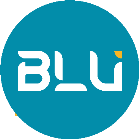 Regulasi Terbaru
14
PMK 29/PMK.05/2022
Kebutuhan masyarakat terhadap layanan BLU sangat tinggi sementara kapasitas layanan BLU terbatas.
Upaya penyediaan aset untuk meningkatkan kapasitas layanan terkendala beberapa kondisi
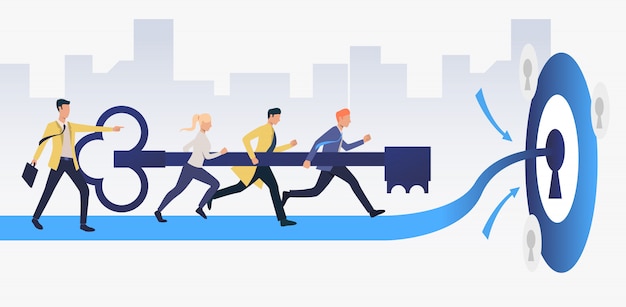 Meningkatkan layanan BLU (ketersediaan aset BLU untuk memenuhi kapasitas layanan).
Pemupukan saldo awal perlu waktu lama.
Satker dan K/L tidak boleh mencatat transaksi pembiayaan.
Rupiah Murni APBN terbatas.
PNBP Tahun Berjalan tidak mencukupi.
Proses penyediaan aset cepat, efektif, efisien.
Creative Financing dengan tidak membebani Rupiah Murni (RM) APBN.
Optimalisasi pengelolaan kas (meningkatkan peran PNBP BLU dalam pembangunan infrastruktur nasional).
Penyediaan Aset pada BLU dengan Mekanisme Pembelian melalui Fasilitator
15
Perencanaan dan Penganggaran
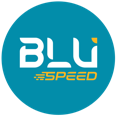 BLU menyusun Rencana Strategis Bisnis (RSB) 5 tahunan dengan mengacu kepada Rencana Strategis K/L.
BLU menyusun RBA tahunan dengan mengacu kepada RSB.
Pedoman RBA
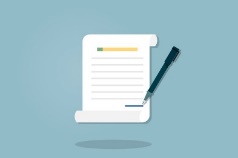 RBA (indikatif) ditandatangani oleh Pemimpin BLU dan Dewan Pengawas. Dalam hal BLU tidak mempunyai Dewan Pengawas, ditandatangani oleh Pemimpin BLU dan pejabat yang ditunjuk.

RBA disampaikan paling lambat pada akhir Desember, 2 tahun sebelum tahun pelaksanaan RBA
Pasal 45 s.d. 58PMK 129/PMK.05/2020
Perdirjen Perbendaharaan  no: PER- 2 /PB/2022 Tentang Pedoman Teknis Penyusunan RBA BLU
Pengaturan RBA BLU Pada Perdirjen Juknis
GOALS
FUTURE
PAST
Penegasan RBA dalam mekanisme APBN.
melalui pengaturan:
Jenis RBA (Indikatif, Bridging ke RKAK/L, & Definitif).
Penggunaan Standar Biaya yang relevan (SBM Pemimpin BLU vs SBM Menkeu).
Batas waktu penyampaian (31 Des T-2 untuk proses analisis di DJPb).
Proses analisis RBA di DJPb (produktivitas, efisiensi, inovasi, & keselarasan/kesesuaian).
RBA hanya dijelaskan secara umum bahwa menjadi bagian dari RKAK/L dan mengikuti siklus APBN.
Kesesuaian untuk:
Penetapan target PNBP BLU
Alokasi Rupiah Murni APBN
Key Performance Indicator BLU
Sarana pembinaan meningkatkan produktivitas, efisiensi, & inovasi BLU. 
Dokumen komitmen, tidak sekedar syarat compliance.
Mudah dipahami.
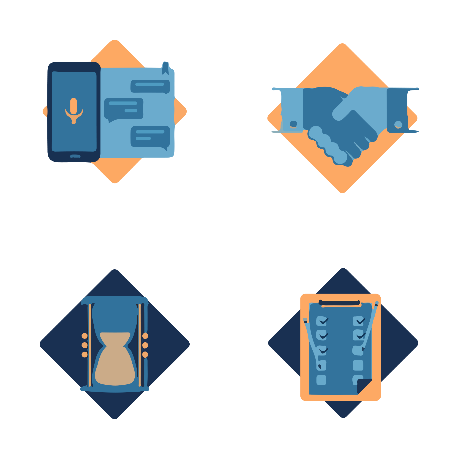 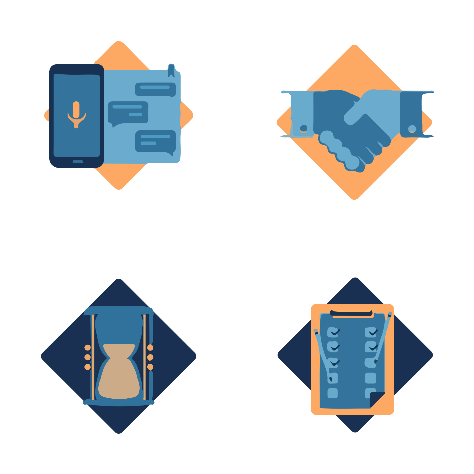 Format RBA lebih usefull, powerfull, & simple.
Mendukung penganggaran berbasis kinerja (penguatan informasi aspek bisnis dan kinerja).
Alur informasi keuangan mengidentifikasi potensial PNBP dan kebutuhan Rupiah Murni yang sesuai.
Muatan RBA berdasar prioritas informasi penting (to the point). Pendetailan informasi disajikan dalam lampiran.
Format RBA: terlalu banyak informasi yang disampaikan serta belum mendukung penguatan informasi bisnis dan kebutuhan target PNBP & alokasi RM yang relevan.
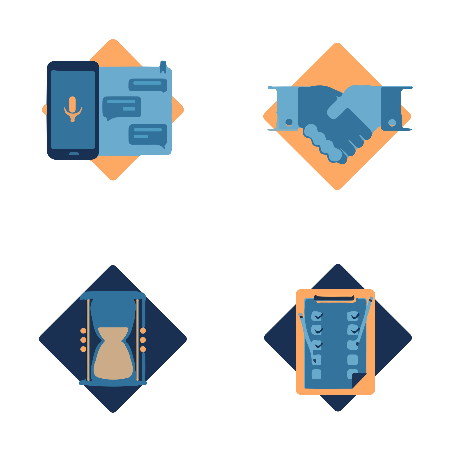 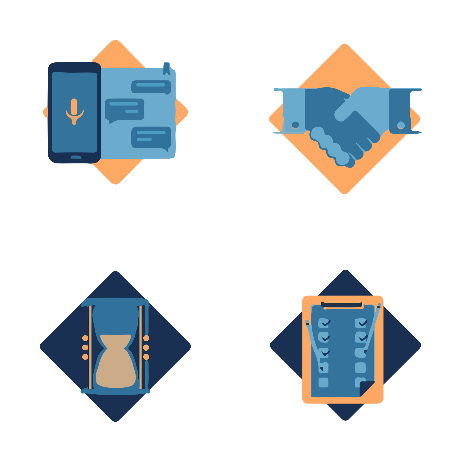 Struktur SDM BLU/BLUD
2 Prinsip Utama
Transparan, bebas dari intervensi politik, bebas praktik KKN.
Mempunyai kemampuan bayar dari PNBP (untuk tenaga profesional)
BLU harus responsif/adaptif, kompetitif, produktif & efisien
Fleksibel
Akuntabel
Tetapi tetap
Dampak APBN 10,4 T
Sesuai ketentuan Per-UU bidang ASN (PNS & PPPK); TNI; atau POLRI
Perencanaan
Pendanaan
ASN; TNI; 
POLRI
Pemimpin BLU/D
Menteri Teknis/SKPD
Menkeu/
PPKD
Pegawai 
BLU
Pelaksanaan
Prinsip: kompetitif, adil, transparan, akuntabel, dan bersih dari KKN.
Tanggung jawab formal & material = Pemimpin BLU.
Pemimpin BLU tetapkan SOP (pengangkatan, manajemen kepegawaian, dan pemberhentian).
Monev = Menteri/Pimpinan Lembaga & menekankan MenPANRB untuk mendayagunakan aparatur dalam melakukan supervise & pengawasan sesuai Perpres 47/2015.
Tenaga BLU Non-ASN
18
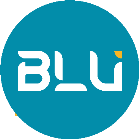 Temuan Monev 2022
19
Temuan Monev BLU PTN dan PTAIN 2022
Aspek Tata Kelola
Tata kelola dana PNBP masih perlu penyempurnaan, a.l. pelimpahan dari rekening penerimaan BLU ke rekening pengeluaran, internal control CMS, dan efisiensi proses
Perlu pemanfaatan IT dalam tata Kelola keuangan 
Penyempurnaan SOP spt : batasan besaran, jenis belanja maupun kegiatan yang bisa dibayarkan dengan uang muka belum diatur
Aspek Pengelolaan & Optimalisasi Aset
Perlu menyampaikan laporan pelaksanaan tarif kepada Menteri Keuangan termasuk Tarif yang ditetapkan SK Pimpinan BLU.
Melakukan promosi dan publikasi optimalisasi asset beserta tarifnya
Asset belum dikelola dalam satu pengelolaan, 
BPU belum dioptimalkan sebagai income generating unit
Asset KL lain (rusunawa) belum diserahterimakan namun sudah dimanfaatkan
Pengembangan IT/Website
Aspek Remunerasi
Menetapkan SK grading secara periodik
Menyusun SOP evaluasi dan penetapan grading
Besaran remunerasi BLU masih di bawah tukin KL
Pembayaran remunerasi tidak sesuai dengan KMK (melebihi angka max pada KMK)
Pembayaran kelebihan capaian KPI Rektor belum mendapat persetujuan MK
Pemahaman penyusunan proposal remunerasi masih perlu diperbaiki
Masih terdapat pembayaran honor di luar KMK remunerasi khususnya untuk kegiatan Tridharma
21